Use case name
FirstName LastName – Organisation - Country (email address)     
WACREN e-Research Hackfest – Lagos (Nigeria)
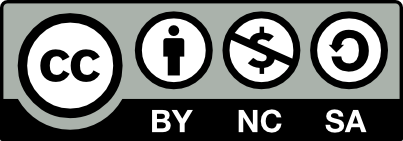 Outline
Scientific problem area
Starting point
Technology stack
Computational and data model
Implementation strategy
2
Scientific problem (duplicate this slides as many time as needed)
Please describe :
What scientific domain is this application addressing ?
What are the identified problems that this application tries to solve ?
What do you see as some of the benefits of using the web for this application?
3
Workflow (duplicate this slides as many time as needed)
Please describe :
The various workflows that users of the application will undertake
4
Data model (duplicate this slides as many time as needed)
Please describe :
The various workflows that users of the application will undertake
Data origins, ingestion, management :
Where are you getting data from ?
Where should it be moved to ?	
Where should it finally be stored ?
5
Computing model (duplicate this slides as many time as needed)
Which of these models apply to you ?
High throughput computing (grid/cloud/p2p)
High-performance computing (grid/HPC)
On-demand computing cloud computing (commercial cloud)
Persistent cloud computing (commercial/private cloud)
Ubiquitous computing (#GIFEE)
Mobile computing (Android/iOS apps, Messaging)
6
Implementation strategy (duplicate this slides as many time as needed)
We need you to develop a project plan – this will be done with GitHub issues and milestones
Decide which features you want eventually
Create at least two milestones :
Mid-hack checkpoint
End-of hack checkpoint
Which features, functionality, or open/design issues do you want finished by then ?
Report the names and dates of your milestones
7
Risks and unknowns (optional)
What do you think will get in your way ? List anything, and try to estimate the negative impact that it will have
8
Thank you! 
sci-gaia.eu
info@sci-gaia.eu